Chaplains and EMR Assessments: How to Use the NCP to Develop Effective EMR Spiritual Assessment Documentation and Data Collection
Benjamin D. Rose MDiv, BCC
Alan B. Roof MDiv
Welcometo our journey
May 8, 2019
2
Our Setting
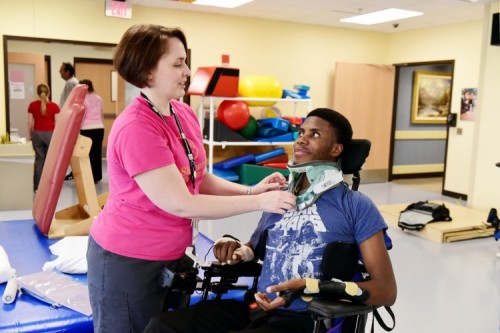 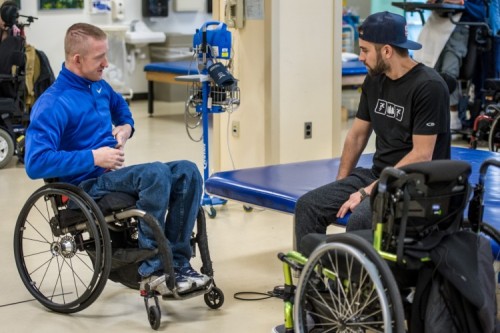 *All patients pictured have given written consent to Shepherd Center for use of their images.
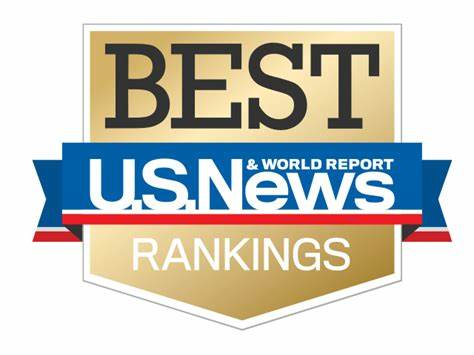 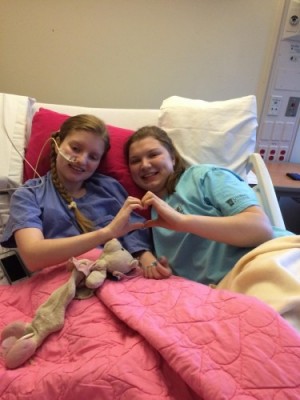 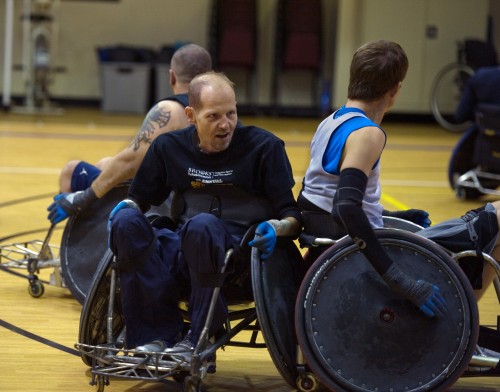 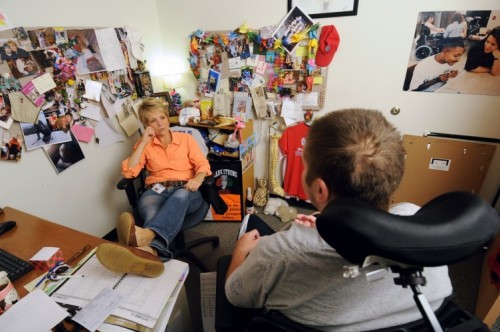 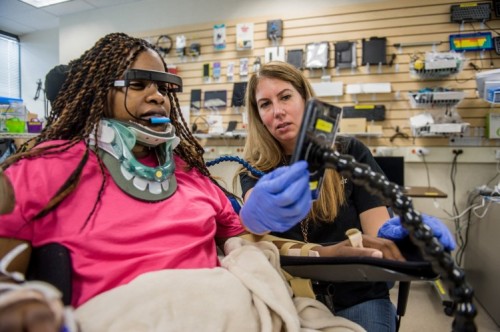 152-bed hospital
Annually we:
treat more than 900 inpatients
575 day program patients 
more than 7,100 outpatients
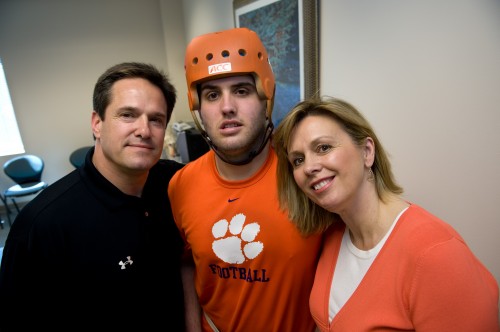 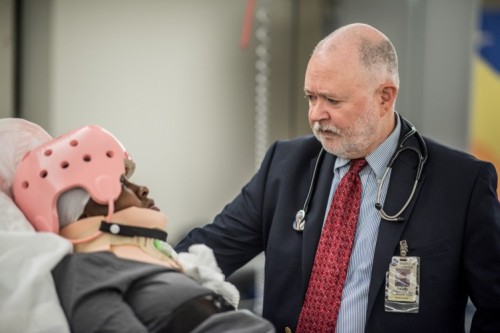 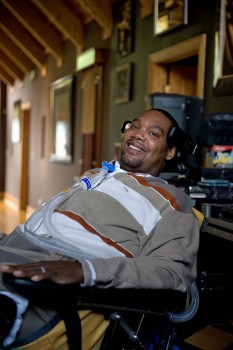 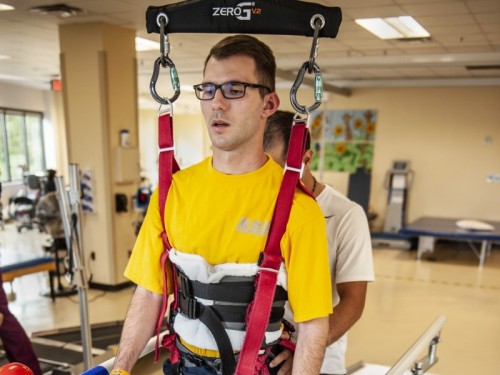 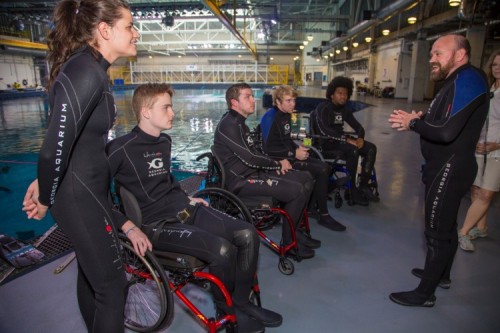 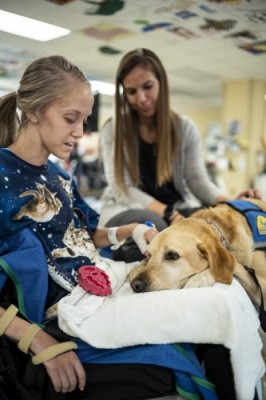 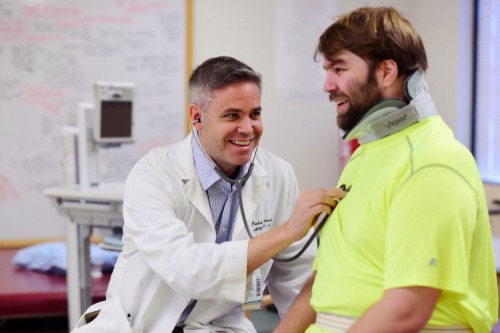 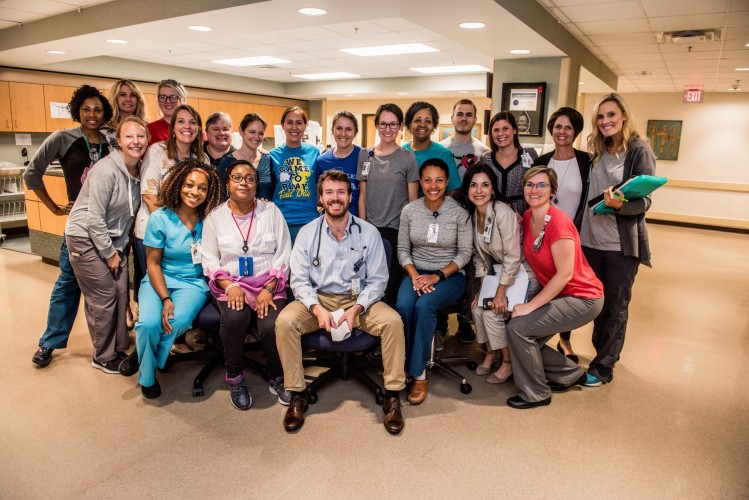 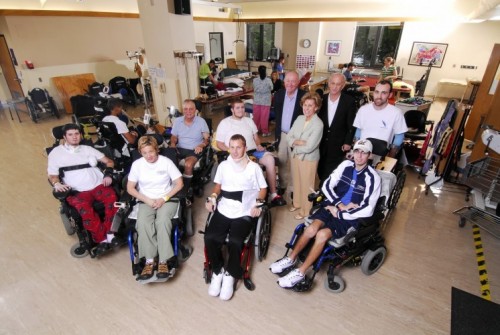 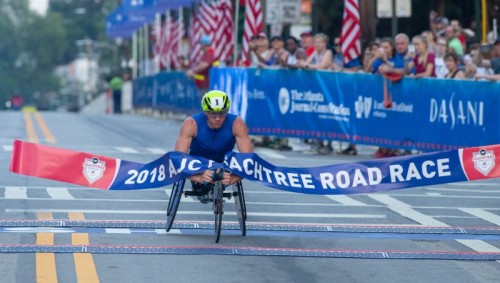 Goals
1) Identify the spiritual concerns/needs and definition of spirituality created by the NCP and demonstrate the development of a Spiritual Assessment Flowsheet within an EMR using this terminology.

2) Discuss ways to alter this format and content based on the healthcare setting and EMR (examples from our setting will be provided).

3) Demonstrate the opportunities within this model for research using preset fields within the EMR to generate reports.
Sharing our Adventure
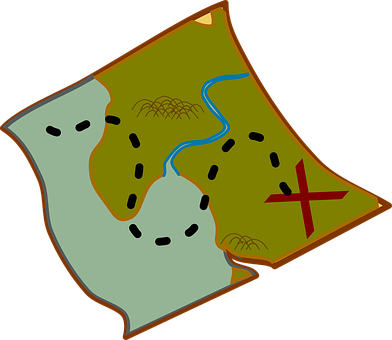 May 8, 2019
7
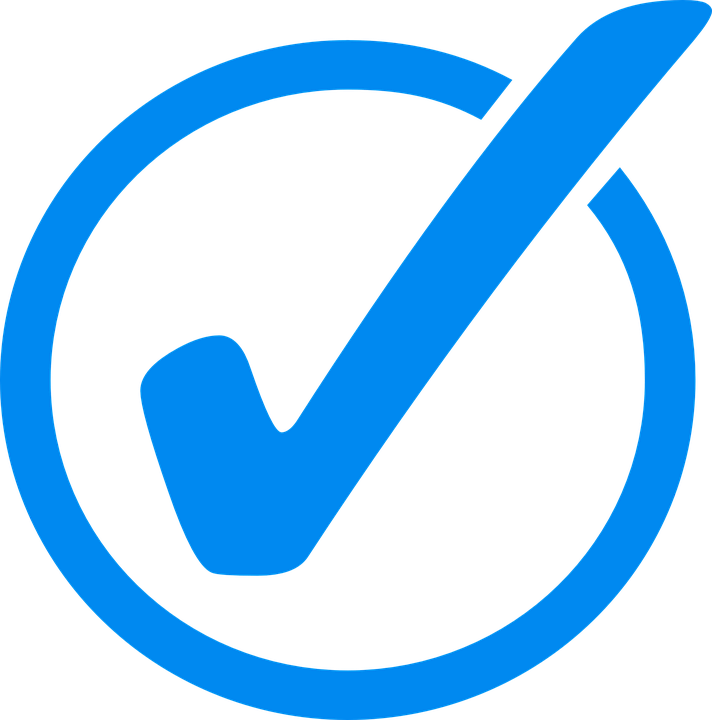 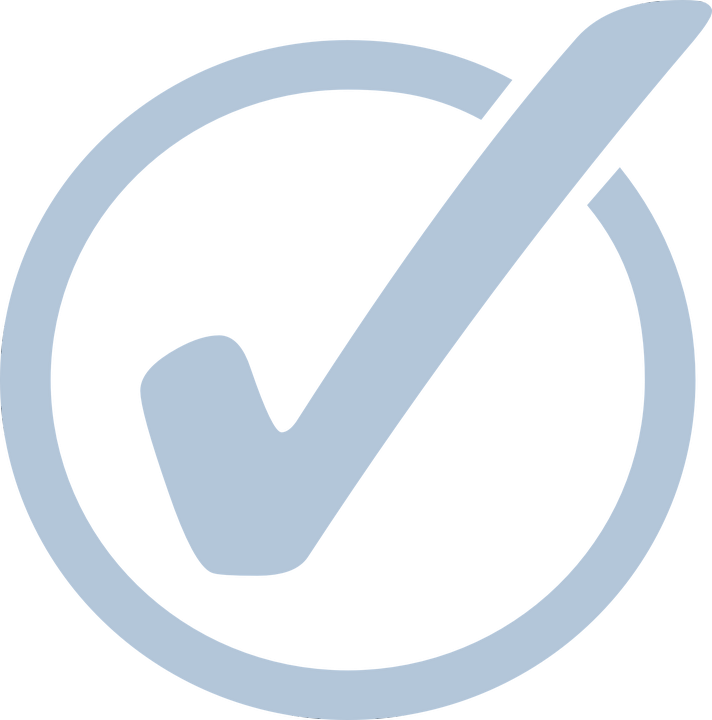 JACHO – Spiritual Support Offered
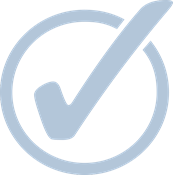 CARF Requirement Met
May 8, 2019
8
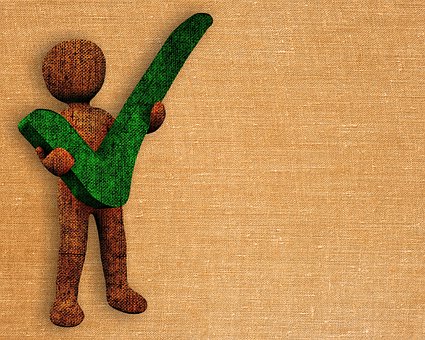 “This is all I have to do for documentation?”
May 8, 2019
9
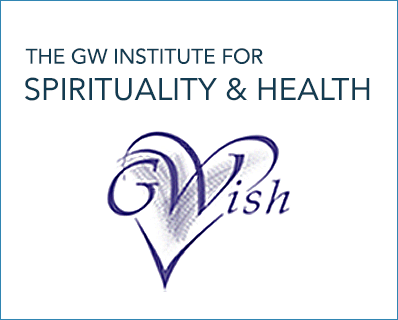 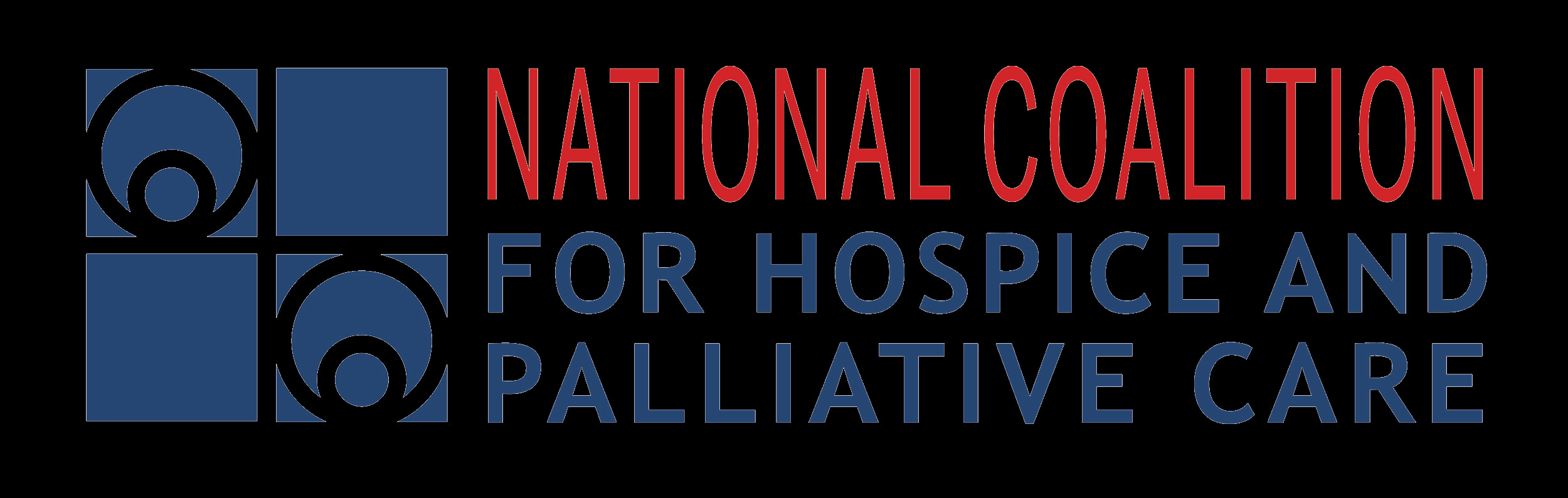 May 8, 2019
10
Puchalski, C. M., Ferrell, B., Virani, R., Otis-Green, S., Baird, P., & Bull, J., (2009).  Improving the quality of spiritual care as a dimension of palliative care: Consensus conference report. Journal of Palliative Medicine, 12(10).
Puchalski, C. M., Ferrell, B., Virani, R., Otis-Green, S., Baird, P., & Bull, J., (2009).  Improving the quality of spiritual care as a dimension of palliative care: Consensus conference report. Journal of Palliative Medicine, 12(10).
Puchalski, C. M., Ferrell, B., Virani, R., Otis-Green, S., Baird, P., & Bull, J., (2009).  Improving the quality of spiritual care as a dimension of palliative care: Consensus conference report. Journal of Palliative Medicine, 12(10).
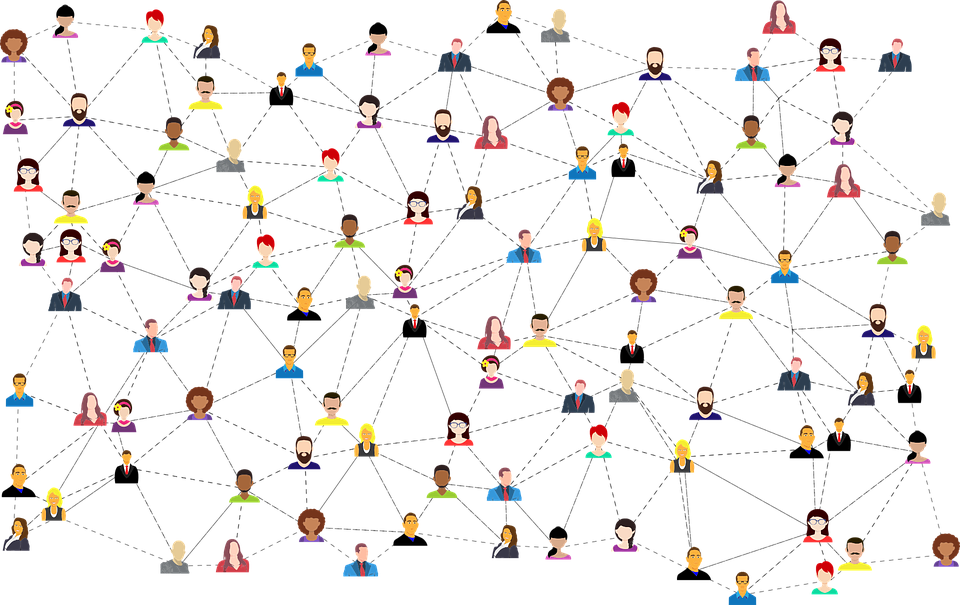 Building Relationships are Vital
May 8, 2019
14
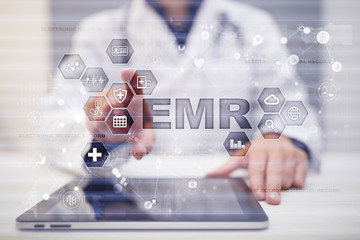 May 8, 2019
15
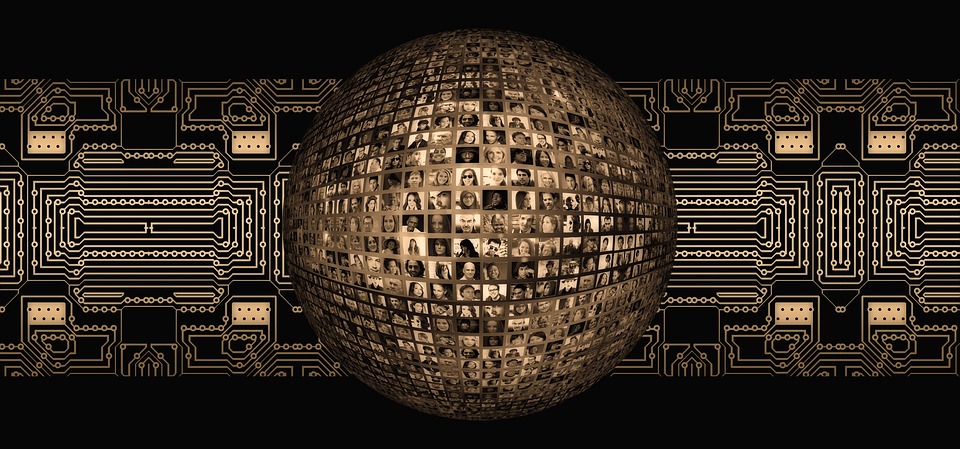 Leveraging Connections
May 8, 2019
16
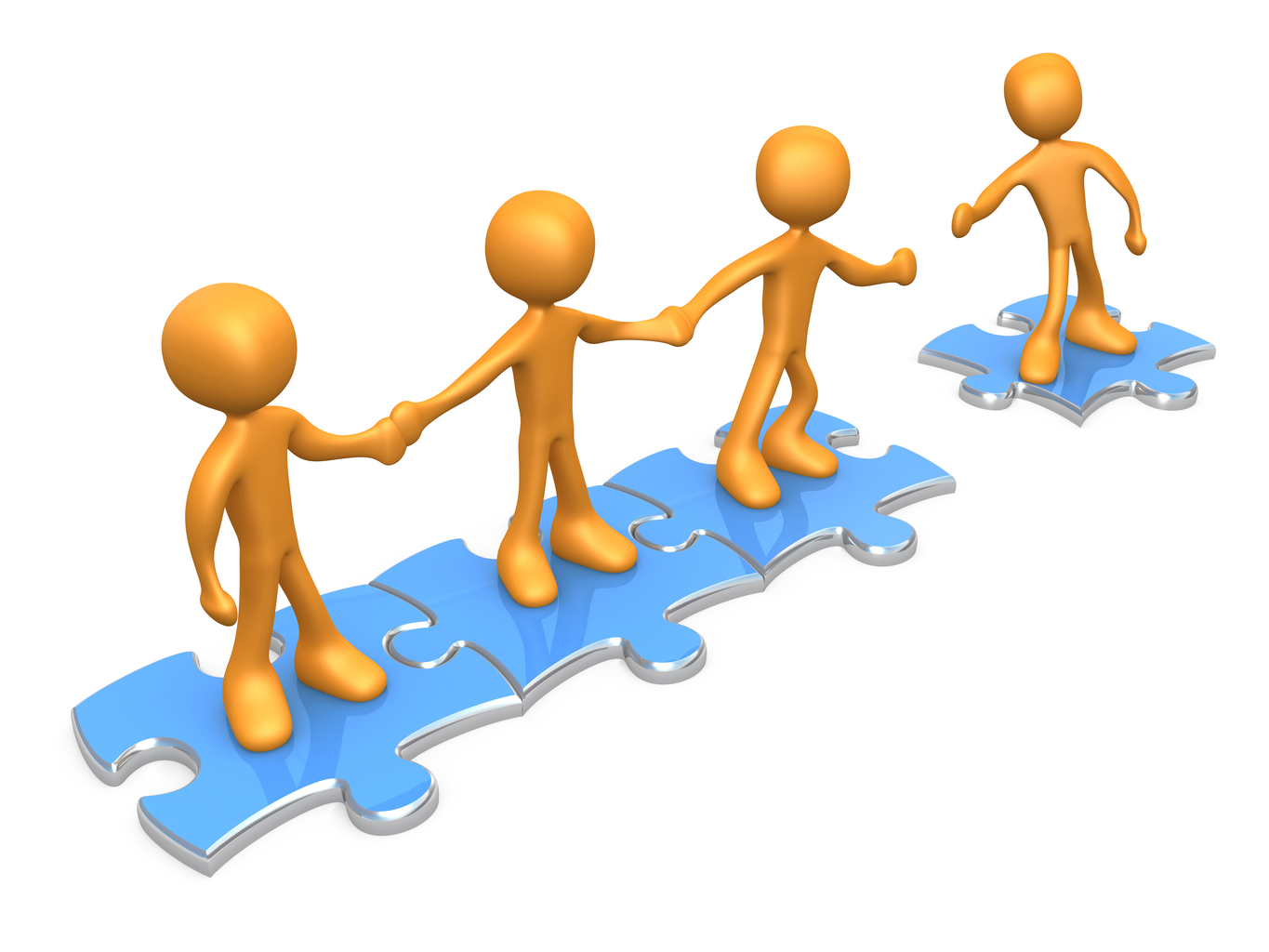 May 8, 2019
17
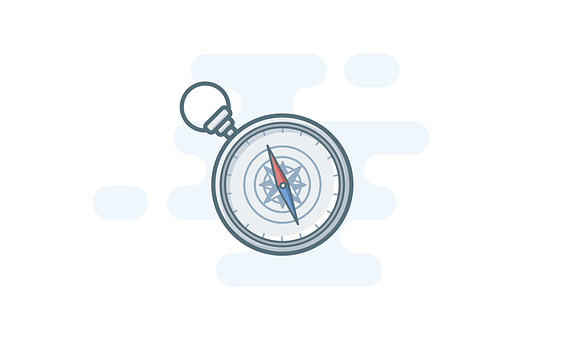 May 8, 2019
18
Gains from our first serious efforts
Expanded EMR Footprint
Refined use of NCP concepts
Develop language
Professionalized our work
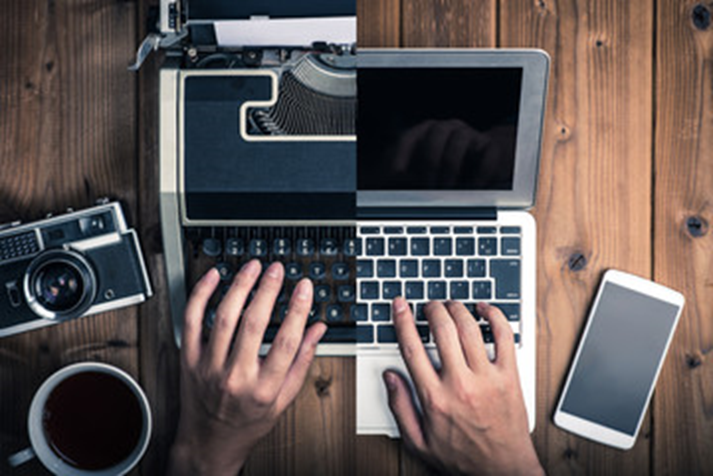 May 8, 2019
19
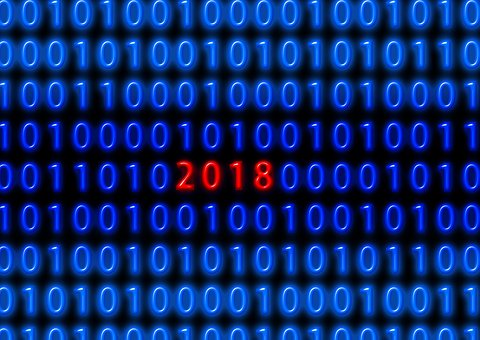 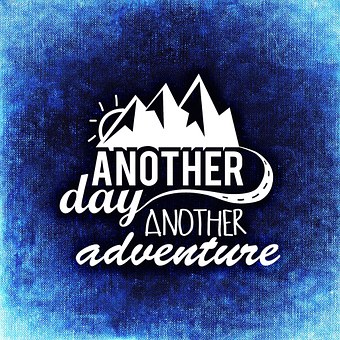 May 8, 2019
20
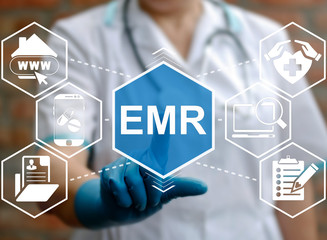 May 8, 2019
21
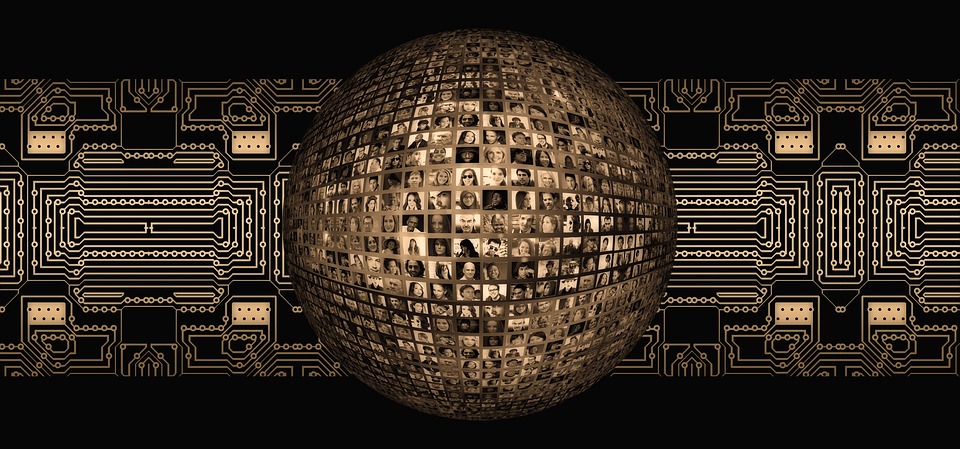 Design and Relationships
May 8, 2019
22
Customization Based on setting
Concerns in our setting that differ from palliative care

Other assessment models and documentation
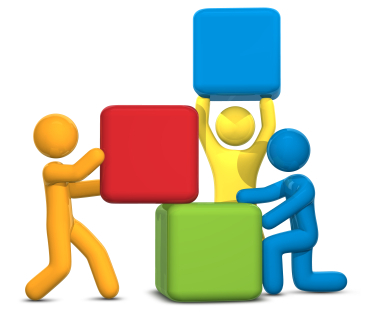 May 8, 2019
23
Standardize data collection
Common language
Format and use as other professions
Quantitative Data
Qualitative Data
Imagine research and
    outcome data even if
    you can’t pull it or
    use it yet.
You need data collection
   to play with data.
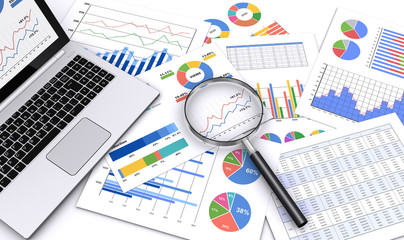 May 8, 2019
24
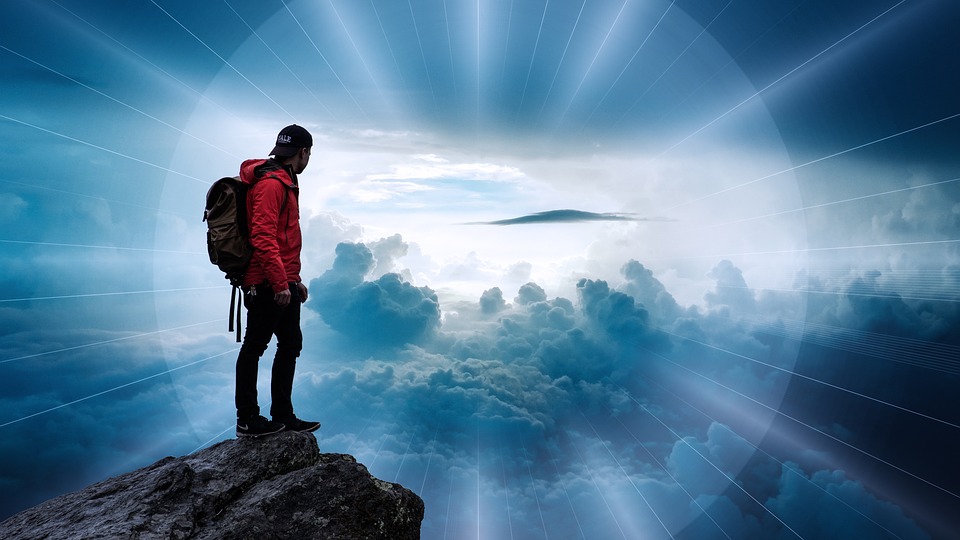 Takeaways from Our Journey
May 8, 2019
25